Taylor Ambulance Company, Inc.
Ethics Program Plan







We'll be there when you need us
[Speaker Notes: Welcome to my presentation for the Ethics Program Plan for Taylor Ambulance Company, Inc.  Taylor Ambulance Company has been serving the citizens of Kelsey for 10 years and started as a small, independent operation handling primarily non-emergency transports for individuals, hospitals and rehabilitation centers. As our reputation for providing quality, professional service grew, we began to get calls to handle overflow emergency calls from the City's emergency transport contractor and the Kelsey Fire Department. We have grown from our modest beginnings to a company with 26 ambulances and employing 70 paramedics and emergency medical technicians.]
Program Essentials Overview
Effective Ethics Program:
A values-based approach:  define organizational values 
encourage employee commitment
Identity of an RBE
Responsibilities to the community
Structural Components
Leadership
[Speaker Notes: There are key program essentials that an organization needs in order to have an effective ethics program.  A values-based approach defines the organizational values and encourages employee commitment to an ethics program.  The Identify of an RBE is also essential because it reflects how well the business meets its responsibilities as am ember of a community.  Compliance of course is essential because an organization must meet its legal requirements. Go beyond compliance and look at organizational culture to see if  there is a history of problems.   Finally, there are nine important structural components that we will review that will make an  effective business program for Taylor Ambulance Company.  Find Leaders to guide our employees.]
Define Value Statement
Develop a statement of corporate values
Pride in serving the community 
“We will be there quickly and provide you with the best possible emergency medical care”
 Define Standards of Behavior
Develop a code of conduct(Kauffman Foundation, 2003)

What does company expect?
Start with compliance training
Compliance Officers
Monitor the program
	       
Reward
Recognition for outstanding performance 
Offer an incentive=$
Employees not Following
Write ups.  3 =possible termination
Effective Ethics Program
A values-based approach


“the strongest answer is that the incentives we are discussing are not just rewards for 
avoiding trouble. Rather, the recognition is for outstanding performance and leadership
in the area of compliance and ethics (Murphy, 2009)
[Speaker Notes: In order for an Ethics Program to be successful here at Taylor Ambulance Company, Inc., a values-based approach to the ethics plan is necessary.  Our company prides itself on serving the community for 10 years and prides itself in helping the community.  Our value statement, therefore is “We will be there quickly and provide you with the best possible emergency medical care”.   We need to develop and define a standards of behavior or a code of conduct that specifies the company’s standards of behavior.  What do we expect from employees?  For instance establish a training program which employees need to complete.  Compliance officers can monitor the program and reward and reprimand employees as necessary.   Reward employees for their outstanding performance. For example, the first group of individuals who complete the training program will get some sort of incentive or money reward.  Employees who do not follow the ethics program, reprimand..written up.  Three write ups and possible termination.]
RBE=Identity
Figure 1.
Standards and Procedures
“It influences the
way the enterprise sees itself and the way the community views the enterprise (International Trade Administration)”

“reach wide range of stakeholders more effectively so that it achieves its
expected program outcomes (International Trade Administration)”
Value Added
Reputation        
 Enhancement
Risk Management
Compliance
[Speaker Notes: The RBE reflects how well it meets its responsibilities as a member of a community. Responsible business conduct—ethics, compliance, and social responsibility.  It is an essential part of ethics program.  “It influences the way the enterprise sees itself and the way the community views the enterprise. As seen in Figure 1, there are four levels:  1)compliance   2)risk management   3)reputation enhancement 4) value added.     These levels will lead to the tools needed to set up standards and procedures.  This also sets up a process to reach the stakeholders more effectively so that it achieves its expected program outcomes.]
Structural Components for Successful Ethics Program
Create standards and procedures 
Adequate structures and systems 
Programs that monitor and audit employees
Encourage advice and report concerns
	“Employees who violate our Standards of Business Conduct may subject themselves and the company to criminal and civil fines and penalties (Accenture,  Accenture, 2010)”
Evaluations of procedures and program
[Speaker Notes: Create standards and procedures to guide member behavior and foster reasonable stakeholder expectations and Communication of standards, procedures, and expectations to the enterprise’s members.  Create an adequate structure and system that provide for authority, responsibility, accountability, and sustainability. Ensure a program that monitors and audits member conduct.  Encouragement of members to seek advice and report concerns. Encouragement of members to follow standards and procedures.  Have a guideline set in place to handle any problem or situation when standards and procedures are violated. Perform regular evaluations of program effectiveness]
Leadership
-key to success
Establish your leaders
Guide employees in right direction
Establish Leaders
“Leadership—agency leaders and supervisors support and are involved in the program (United States Office of Government Ethics, 2010)
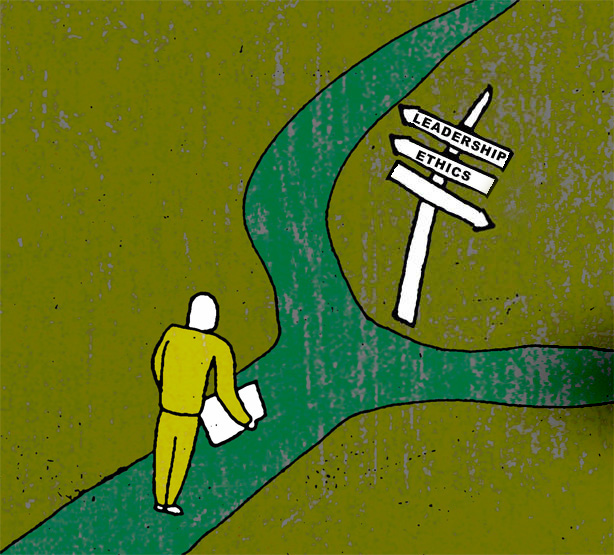 http://www.google.com/imgres?q=ethics+program+leadership&hl=en&sa=X&biw=1366&bih=613&tbm=isch&prmd=imvns&tbnid=r-Zy69upMWw2yM:&imgrefurl
[Speaker Notes: Leadership…find the leaders we need for Taylor Ambulance and become successful.  Our leaders will guide employees to ethical success!]
References
Accenture.  2010. Brochure Title Code of Business Ethics: Our Core Values 	n Action.  	Retrieved from: 	http://www.accenture.com/SiteCollectionDocuments/PDF/21900
6_CoBE_OnlineRVN_v03_Englishv5.1.pdf
International Trade Administration.  The Business
	Ethics Program. Retrieved from: 	
http://www.trade.gov/goodgovernance/adobe/bem_section_2/chapter	4.pdf
Murphy, J.  CCEP.  2009 Building Incentives in Your 	Compliance & Ethics Program. Society of 	Corporate 	Compliance & Ethics. 27pp.  Retrieved from: 	http://corporatecompliance.org/Content/NavigationMenu/Resources/IssuesAnswers/BuildingIncentivesInYourComplianceProgram_NonMemb.pdf
United States Office of Government Ethics.  2010. A Vision for Ethics Program Management: 	Benchmarking Success.  A Report on the Cabinet Agencies’ Incorporation of the 
	Critical Success Factors for Ethics Program Management.  Retrieved from: 	www.usoge.gov/Program